Child Development and Early Learning: Early Learning & Development Theory & Philosophy
Initial Practice Based Professional Standards for Early Interventionists/Early Childhood Special Educators (EI/ECSE) 
1.3
Standard 1
Candidates understand the impact of different theories and philosophies of early learning and development on assessment, curriculum, instruction, and intervention decisions. Candidates apply knowledge of normative developmental sequences and variations, individual differences within and across the range of abilities, including developmental delays and disabilities, and other direct and indirect contextual features that support or constrain children’s development and learning. These contextual factors as well as social, cultural, and linguistic diversity are considered when facilitating meaningful learning experiences and individualizing intervention and instruction across contexts.
Component: 1.3
Candidates demonstrate an understanding of characteristics, etiologies, and individual differences within and across the range of abilities, including developmental delays and disabilities, their potential impact on children’s early development and learning, and implications for assessment, curriculum, instruction, and intervention.
[Speaker Notes: Read the text aloud to the group]
Objectives
Describe the influence of biological factors on a child’s development and learning
Describe the influence of environmental factors on a child’s development and learning
Describe how biological and environmental factors influence the planning and delivery of early intervention and instruction for a child
Development and Learning
Biological and environmental factors synergistically influence child development
Genetic characteristics interact with the environment continually over time 
Brain development is most active during the first three years after birth
[Speaker Notes: Berk, L.E., (2013). Child Development, 9th Edition. Pearson.]
Brain Development
An ongoing interaction between:
Genetics
Environment
Experience
Development and Learning
Research shows environmental factors in children’s younger years play the largest role in negative outcomes (Nelson et al., 2020)
Healthy development in the early years provides the building blocks for later years
Adverse Childhood Experiences (ACES)
Experience of violence, abuse, neglect
Witnessing violence at home or in the community
Loss of primary caregiver
Caregiver lives with addiction/unaddressed mental health challenges
Instability (e.g., caregiver hospitalized, incarcerated)
[Speaker Notes: Adverse childhood experiences, or ACEs, are described by the CDC as potentially traumatic events that occur in childhood (0-17 years). For example: (read bullets)

See:  https://www.cdc.gov/violenceprevention/aces/fastfact.html?CDC_AA_refVal=https%3A%2F%2Fwww.cdc.gov%2Fviolenceprevention%2Facestudy%2Ffastfact.html]
Consequences of ACES
Chronic health problems
Mental health problems
Negative impact on school success, job opportunities, relationships
[Speaker Notes: From the CDC:

ACEs can have lasting effects on health and well being. 

ACEs and associated environmental conditions, such as living in under-resourced or racially segregated neighborhoods, frequently moving, and experiencing food insecurity, can cause toxic stress (extended or prolonged stress). Toxic stress from ACEs can change brain development and affect such things as attention, decision-making, learning, and response to stress.

Children growing up with toxic stress may have difficulty forming healthy and stable relationships. They may also have unstable work histories as adults and struggle with finances, jobs, and depression throughout life. These effects can also be passed on to their own children. 

Some children may face further exposure to toxic stress from historical and ongoing traumas due to systemic racism or the impacts of poverty resulting from limited educational and economic opportunities.]
Protective Factors: Resilience
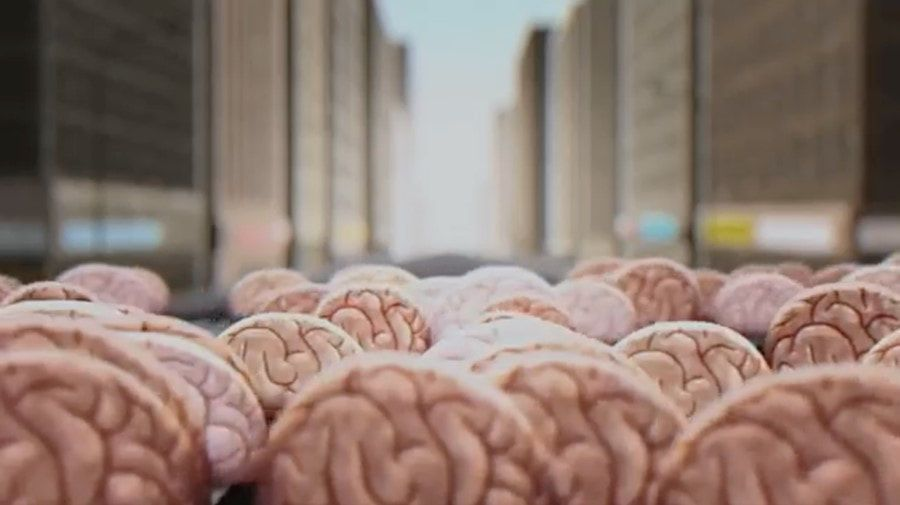 https://youtu.be/HJvDrT6N-mw
[Speaker Notes: https://youtu.be/HJvDrT6N-mw
https://vimeo.com/245310333 

Watch this video and discuss how safe, predictable and responsive relationships protect young children – especially those with disabilities/delays – from the negative effects of ACES.]
Genetic Factors Inform the Effects of Environment and Experience
Traits
Temperament
Health-related traits
Neurodiversity  
Inherited conditions/disorders
[Speaker Notes: Every individual carries his or her own set of genetic characteristics. These characteristics inform how we interact with the world, and in turn how we perceive the way the world interacts with us.

For example, if we are temperamentally very outgoing, we may have many more social interactions in the course of one day than a person who is shy. This may prove to be beneficial in the presence of a nurturing and responsive environment and caregivers, or could be dangerous in an unstable environment if interactions with unsafe strangers happened frequently.

If we are very shy, we may appreciate when others include us in one-on-one interactions when we need to be included but also need others to understand when we need some time to be on our own. We may need help getting enough interactions to help us grow.

When we have a physical or intellectual disability, we need our environment and interactions to be intentionally considered to make sure that we can consistently access positive interactions and participate in everyday social routines.]
Genetic Foundations
People are made up of trillions of units called cells
Every cell has a control center called the nucleus that contains rod-like structures 
The rod-like structures are called chromosomes
Chromosomes store and transmit genetic information
[Speaker Notes: Lets start with the foundations of our own genetics:]
Genetic Foundations
Genes are a unit of heredity which is transferred from a parent to offspring: 
Determine some characteristic of the offspring
Genetic Traits
Scientists estimate that 20 to 60 percent of temperament is determined by genetics
Common characteristics: 
Sociability
Emotionally
Activity level
Persistence
Video: Temperament
Watch this video on the next slide before discussing 
Why is it important to remember that young children with disabilities/delays also have inborn temperamental characteristics?  
How do you think this knowledge might inform effective early intervention and instructional practices?
[Speaker Notes: https://www.zerotothree.org/espanol/temperament

Discussion: why is it important to remember that families, caregivers, and teachers remember that young children with disabilities/delays also have inborn temperamental characteristics?  

How do you think this knowledge might inform effective early intervention and instructional practices?

Support discussion that inborn temperament exists for all of us, and that children with disabilities also have their unique traits.

EI/ECSE practitioners must always remember to prioritize the unique attributes of the child, making sure to recognize the reality the temperaments can always represent a strength, no matter what kind of temperament we have, and we must leverage the value of a child’s temperament to support positive outcomes.

Children with disabilities are too often required to be more compliant than typically-developing children as a whole – important to make space for who they are and value their unique personality traits.]
Video: Temperament
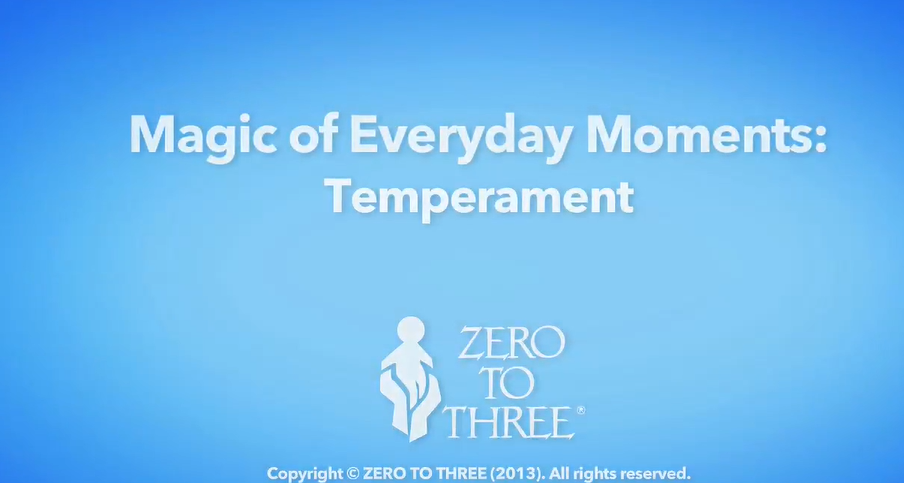 https://vimeo.com/103169734
[Speaker Notes: https://vimeo.com/103169734]
Genetic Foundations
Two forms of each gene occur at the same place on the chromosomes
One from the female and one from the male
Each gene is called an allele
Alleles from both parents are called a homozygous
Alleles that differ are called heterozygous
[Speaker Notes: Let’s take some time to think about the foundations of genetic inheritance]
Genetic Foundations
Heterozygous pairings, dominant-recessive inheritance occurs when one allele affects the child’s characteristics
Referred to as dominant
The second allele, which has no effect, is called recessive
[Speaker Notes: Genetic interaction: contain conflicting information; one tall parent, one short parent – child average height
Gene-environment interactions: environment the child is exposed to (in utero) and throughout life can impact genes]
Genetic Foundations
Human characteristics and disorders follow the rules of dominant-recessive inheritance 
Gene expression: depends on genetic interaction and gene-environmental interactions
Genetic Disorders
Autosomal Dominant Diseases	
Huntington disease
Marfan syndrome
Genetic Disorders
Recessive Diseases
Cooley’s anemia
Cystic fibrosis
Phenylketonuria (PKU)
Sickle cell anemia
Tay-Sachs disease
Duchenne muscular dystrophy
Diabetes insipidus
Genetic Disorders
Chromosomal abnormalities can be a cause of developmental delays
Examples
Fragile X
Down Syndrome
Environmental Factors: Prenatal and Perinatal Influences on Development
Preterm birth/Low birthweight
Maternal health/pregnancy complications
Infectious agents
Environmental Toxins
Maternal substance use
Maternal depression
[Speaker Notes: There are a wide variety of influences that can impact prenatal and perinatal development, and have negative lifelong consequences for the baby. The most common indicators of a negative prenatal influence are low birthweight and/or prematurity]
Preterm Birth and Low Birthweight
Premature birth: Before 37 weeks gestation – 10.23% of all births
Low birthweight: less than 2500 grams – 8.31% of all births
Rates rising in the US
Associated with increased mortality and developmental delays 
Early intervention important to scaffold developmentally appropriate planning using adjusted-age milestones
[Speaker Notes: A developing baby goes through important growth throughout pregnancy, all the way up o the final months and weeks. Premature birth is when a baby is born too early, before 37 weeks of pregnancy. Despite national efforts to prevent premature births, roughly 1 in 10 babies are born too early. The earlier a baby is born, the higher the risk of death or serious disability.  Low birthweight accounts for close to 20% of all infant deaths. Babies who survive can have breathing issues, intestinal problems, and bleeding in their brains. Long-term problems may include developmental delay and problems in school.
(Facilitator can open “premature birth” to show the group the resources that can be found on the March of Dimes website)
https://www.marchofdimes.org/mission/prematurity-campaign.aspx 

There are important ways we can support the needs of premature babies and their families when they come home from the hospital!  
(Facilitator can access “early intervention” link to create activity around how EI providers can support premature babies and their families)
https://www.marchofdimes.org/complications/getting-services-for-your-baby-after-the-nicu.aspx]
Risk Factors for Prematurity and LBW
Maternal Health
 Diet
 Environmental toxins
 Substance use during pregnancy
 Infectious agents
 Stress and depression
 Racial disparities
Maternal health and pregnancy complications
Some health problems that occur before a woman is pregnant, or those that occur while she is pregnant, can have a negative effect on outcomes for both the mother and her baby. These include: 
Anemia
Diabetes
Hypertension
Infections
Obesity and weight gain
[Speaker Notes: Early prenatal care can make the difference between a good birth outcome or a tragic one, It is important for all EI/ECSE providers to promote access to affordable maternal health care as early as possible – even before she is pregnant!

(Facilitator may choose to create breakout groups to explore each topic separately, and report back about what they learned about the negative impact of the health condition they learned about).

Iron-deficiency anemia | Office on Women's Health (womenshealth.gov)
https://www.womenshealth.gov/a-z-topics/iron-deficiency-anemia

Diabetes During Pregnancy | Maternal Infant Health | Reproductive Health | CDC
https://www.cdc.gov/reproductivehealth/maternalinfanthealth/diabetes-during-pregnancy.htm

High Blood Pressure Symptoms and Causes | cdc.gov
https://www.cdc.gov/bloodpressure/about.htm

Pregnancy complications | Office on Women's Health (womenshealth.gov)
https://www.womenshealth.gov/pregnancy/youre-pregnant-now-what/pregnancy-complications#4

Overweight & Obesity | CDC
https://www.cdc.gov/obesity/index.html]
Maternal Diet
Adequate nutrition during pregnancy is important to the healthy development of the growing fetus and to the health of the mother
Some nutrients are particularly important during pregnancy, and are best provided in a prenatal supplement in addition to a healthy diet, including folic acid, calcium, and iron
[Speaker Notes: Adequate nutrition during pregnancy is important to the healthy development of the growing fetus and to the health of the mother
https://health.gov/myhealthfinder/topics/pregnancy/nutrition-and-physical-activity/eat-healthy-during-pregnancy-quick-tips


Important to take in adequate nutrients, especially iron, calcium and folic acid, to support the growth of the fetus while maintaining a healthy weight
Low levels of folic acid have been associated with fetal neural tube defects
Low levels of iron are associated with low birth weight and premature birth, and increased risk of maternal complications
Maternal obesity is associated with high blood pressure, preeclampsia, preterm birth, and gestational diabetes
(Facilitator may access link to provide additional information to the group about nutrition during pregnancy).

https://www.cdc.gov/ncbddd/folicacid/about.html
https://www.cdc.gov/nutrition/infantandtoddlernutrition/vitamins-minerals/iron.html]
Infectious Agents
HIV, CMV, Toxoplasmosis, Listeria, Rubella, and Zika are all known to pose serious threats to the healthy development of the fetus
[Speaker Notes: Infectious agents can cause serious birth abnormalities during pregnancy, especially when a mother is exposed to the infection agent in the first trimester. Birth defects like these can be avoided when pregnant women are aware of the presence of these pathogens, and take steps to avoid infection:

Group activity: Assign groups to one of the 6 links above and ask them to share 1 . One surprising fact about the infections agent they read about and 2) what the impact on the developing fetus  is and 3) what steps could be taken to avoid exposure

Pregnant Women, Infants, and Children | Gender | HIV by Group | HIV/AIDS | CDC
https://www.cdc.gov/hiv/group/gender/pregnantwomen/index.html

Cytomegalovirus (CMV) and Congenital CMV Infection | CDC
https://www.cdc.gov/cmv/

People at Risk - Pregnant Women and Newborns | Listeria | CDC
https://www.cdc.gov/listeria/risk-groups/pregnant-women.html 

CDC - Toxoplasmosis - General Information - Pregnant Women
https://www.cdc.gov/parasites/toxoplasmosis/gen_info/pregnant.html

Pregnancy and Rubella | CDC
https://www.cdc.gov/rubella/pregnancy.html

About Zika Virus Disease | Zika virus | CDC
https://www.cdc.gov/zika/about/index.html]
Environmental Toxins
Environmental toxins in the air, water, and soil pass through the placenta and accumulate in the fetus
Prenatal exposure linked to adverse outcomes 
In the US, minority populations are more likely to live in the counties with higher levels of outdoor air pollution, as well as indoor pollutants such as lead and pesticides
Prevention starts when we increase awareness about toxic environmental agents
[Speaker Notes: Environmental toxins in the air, water and soil can pose risks to the developing fetus in ways that we don’t fully understand.

Prenatal exposure linked to adverse outcomes for the developing fetus 
Toxins include Methyl mercury, lead, pesticides, endocrine disruptors (found in a variety of industrial products, fuels and plastics)
In the US, minority populations are more likely to live in the counties with higher levels of outdoor air pollution, as well as indoor pollutants such as lead and pesticides

(Facilitator may access link to facilitate discussion about the impact of pollution on minority populations. Invite participants to access the toolkit at the link and produce at least one way that they/their agency/state can increase awareness about toxic environmental agents’ effect on health: Pediatric Environmental Health - the Toolkit (ucsf.edu)).

https://peht.ucsf.edu/]
Substance Use During Pregnancy
Opioid use during pregnancy
Increased exponentially over the past decade
Infants chronically exposed to opioids in utero are often born with Neonatal Abstinence Syndrome (NAS)
Long-term opioid use has also been linked to preterm birth,  stillbirth, and specific birth defects
[Speaker Notes: https://www.cdc.gov/pregnancy/opioids/index.html

Depending on the state, infants born with NAS qualify for early intervention services. 
In addition, infants with NAS are at increased risk of developmental delay.

When Part C interventionists are able to connect with families at the very start, they are in a privileged position to meet mothers where they are without judgement  - to support their capacity to connect with their baby.  This is especially important for babies with lingering symptoms of NAS who may continue to be disorganized and fussy for the first few months at home.
(Facilitator may access links for additional information about opioid use during pregnancy and NAS)
https://pediatrics.aappublications.org/content/pediatrics/146/5/e2020029074.full.pdf]
Substance Use During Pregnancy: Alcohol
Fetal Alcohol Spectrum Disorders (FASD): variety of disorders that can occur when a pregnant woman drinks alcohol. 
Fetal Alcohol Syndrome (FAS)
Alcohol-Related Neurodevelopmental Disorder (ARND)
Alcohol-Related Birth Defects (ARBD)
[Speaker Notes: https://www.cdc.gov/ncbddd/fasd/facts.html

Fetal Alcohol Spectrum Disorders (FASD) is a term used for a variety of disorders that can occur when a pregnant woman drinks alcohol. Symptoms range from mild to severe.
Fetal Alcohol Syndrome (FAS): Most severe end of the FASD spectrum and can include: CNS problems, facial differences, and growth problems. People with FAS can have problems with learning, memory, attention span, communication, vision, or hearing. 
Alcohol-Related Neurodevelopmental Disorder (ARND): Children with ARND can have intellectual disabilities and problems with behavior, learning, impulse control
Alcohol-Related Birth Defects (ARBD): Children with ARBD can have problems with the heart, kidneys, or bones or with hearing]
Stress and Depression
Depression occurs at around double the rate for a woman of childbearing age during pregnancy 
The effect of depression shares overlap with the impact of high levels of maternal stress.
 Associated with higher rates of prematurity
[Speaker Notes: Depression occurs at around double the rate during pregnancy than for the female population of childbearing age at large
Early evidence suggests that clinical depression during pregnancy may produce epigenetic changes in the developing fetus
The effect of depression shares overlap with the impact of high levels of maternal stress, which are independently associated with both epigenetic changes and higher rates of  premature births and low birthweights]
Social Determinants of Health (SDOH)
Conditions in the environments where people are born, live, learn, work, play, worship, and age affect a wide range of health, functioning, and quality-of-life outcomes and risks.
[Speaker Notes: EI/ECSE practitioners and teachers who work with children with disabilities/delays and their families will always need to consider how environmental systems are active to promote – or constrain – the health and development of the children they work with. 

We know well that conditions on the environments where children and their families are born, live, work, play, and worship directly influence physical health and well-being.  




Healthy People 2030, U.S. Department of Health and Human Services, Office of Disease Prevention and Health Promotion. Retrieved [date graphic was accessed], from https://health.gov/healthypeople/objectives-and-data/social-determinants-health]
Examples: Social Determinants of Health
Safe housing, transportation, and neighborhoods
Racism, discrimination, and violence
Education, job opportunities, and income
Access to nutritious foods and physical activity
Polluted air and water
Language and literacy skills
[Speaker Notes: https://46y5eh11fhgw3ve3ytpwxt9r-wpengine.netdna-ssl.com/wp-content/uploads/2020/11/RacismInfographic_2020.pdf

NOTE: link deleted from slide-not working

SDOH also contribute to wide health disparities and inequities. For example, people who don't have access to grocery stores with healthy foods are less likely to have good nutrition. That raises their risk of health conditions like heart disease, diabetes, and obesity — and even lowers life expectancy relative to people who do have access to healthy foods.

(If desired, the facilitator may access the linked pdf on the slide from the Harvard Center on the Developing Child to facilitate a discussion about how racism can affect child development)

Healthy People 2030, U.S. Department of Health and Human Services, Office of Disease Prevention and Health Promotion. Retrieved 10/2021, from https://health.gov/healthypeople/objectives-and-data/social-determinants-health]
Social Determinants of Health: 5 Domains
Economic stability
Education access and quality
Health care access and quality
Neighborhood and built environment
Social and community context
[Speaker Notes: Many people face challenges and dangers they can’t control — like unsafe neighborhoods, discrimination, or trouble affording the things they need. This can have a negative impact on health and safety throughout life.
(read bullets)

Healthy People 2030, U.S. Department of Health and Human Services, Office of Disease Prevention and Health Promotion. Retrieved 10/2021, from https://health.gov/healthypeople/objectives-and-data/social-determinants-health]
1. Economic Stability
Child health and development outcomes are directly impacted by conditions of economic instability
Unemployment, underemployment
Low income despite multiple jobs
Limited access to food, healthcare, housing
[Speaker Notes: In the United States, 1 in 10 people live in low-resourced communities, and many people can’t afford things like healthy foods, health care, and housing. People with disabilities, injuries, or conditions like arthritis may be especially limited in their ability to work. In addition, many people with steady work still don’t earn enough to afford the things they need to stay healthy.

Research shows up that when children grow up in conditions of economic instability, they face a much higher likelihood of academic, physical and mental health problems over the lifespan. 

Healthy People 2030, U.S. Department of Health and Human Services, Office of Disease Prevention and Health Promotion. Retrieved 10/2021 from https://health.gov/healthypeople/objectives-and-data/social-determinants-health]
2. Education Access and Quality
Limited access to good schools
Racial and disability bias in the educational environment
Inadequate educational supports and accommodation for children with disabilities
Vulnerability to social discrimination like bullying and exclusion
[Speaker Notes: Children from low-income families, children with disabilities, and children who routinely experience forms of social discrimination — like bullying —  are more likely to struggle in school. They’re also less likely to graduate from high school or go to college. This means they’re less likely to get safe, high-paying jobs and more likely to have health problems like heart disease, diabetes, and depression.

Healthy People 2030, U.S. Department of Health and Human Services, Office of Disease Prevention and Health Promotion. Retrieved 10/2021, from https://health.gov/healthypeople/objectives-and-data/social-determinants-health]
3. Health Care Access and Quality
1 in 10 people in US do not have health insurance
Parents and caregivers lack access to care
The rate of uninsured children has increased rapidly since 2017
Developmental trajectories are impacted when children do not have access to health care
[Speaker Notes: About 1 in 10 people in the United States don’t have health insurance. People without insurance are less likely to have a primary care provider, and they may not be able to afford the health care services and medications they need for themselves and for their children.

https://ccf.georgetown.edu/2020/10/08/childrens-uninsured-rate-rises-by-largest-annual-jump-in-more-than-a-decade-2/

Healthy People 2030, U.S. Department of Health and Human Services, Office of Disease Prevention and Health Promotion. Retrieved 10/2021, from https://health.gov/healthypeople/objectives-and-data/social-determinants-health]
4. Neighborhood/Built Environment
High rates of violence
Unsafe air and water
High levels of noise pollution
Limited transportation to access health, food, education resources
[Speaker Notes: Many families in the United States live in neighborhoods with high rates of violence, unsafe air or water, and other health and safety risks. Racial/ethnic minorities and people with low incomes are more likely to live in places with these risks. In addition, some people are exposed to things at work that can harm their health, like secondhand smoke or loud noises.]
5. Social and Community Context
Unsafe neighborhoods
Discrimination
Low access to community support
Positive relationships increase family capacity to care for their children
[Speaker Notes: Many parents and caregivers face challenges and dangers they can’t control — like unsafe neighborhoods, discrimination, or trouble affording the things they need. In addition, children of color may be seen as “bad” based on ongoing societal biases. This can have a negative ongoing impact on health throughout life.
Positive relationships at home, at work, and in the community can help reduce these negative impacts. But some children whose parents are in jail and adolescents who are bullied — may be on their own without the protection they need to be safe, and to develop in a healthy way.

Healthy People 2030, U.S. Department of Health and Human Services, Office of Disease Prevention and Health Promotion. Retrieved10/2021, from https://health.gov/healthypeople/objectives-and-data/social-determinants-health]
Bringing It All Together To Support Healthy Development
Brain Wonders: Nurturing Healthy Brain Development from Birth
How do the concepts in this video inform the essential components of intervention for children with delays and disabilities as well as for typically-developing children?
[Speaker Notes: https://www.zerotothree.org/resources/156-brain-wonders-nurturing-healthy-brain-development-from-birth

https://vimeo.com/103169425 

How do the concepts in this video inform the essential components of intervention for children with delays and disabilities as well as for typically-developing children?]
Brain Wonders: Nurturing Healthy Brain Development from Birth
https://vimeo.com/103169425
[Speaker Notes: https://www.zerotothree.org/resources/156-brain-wonders-nurturing-healthy-brain-development-from-birth 
https://vimeo.com/103169425]
Group Activity
Read Maria’s Story
Identify the genetic, prenatal, environmental, and experiential influences you see as important this case
What social determinants of health may be active for this family? What strengths do you see? Needs?
[Speaker Notes: https://ecpcta.org/wp-content/uploads/sites/2810/2021/02/Case-Study-Maria-Professionalism.pdf

How do the concepts in this video inform the essential components of intervention for children with delays and disabilities as well as for typically-developing children?

Facilitator can use the discussion and resources text on the right side of the document to support discussion about the social determinants of health, the barriers that exist for this family to access safe housing, physical and mental health care services. Discuss the high likelihood that their family is is exposed to higher than average environmental toxins due to the fact that they live in an under-resourced community. 

Family is likely very worried about their undocumented immigration status and may not trust the school and EI providers, at least at first. Language is a significant barrier as well. 

Strengths – this family works hard not only to provide for their family, but to be present for them for protection and learning while they are together. They want the best for their children.]
References and Resources
Berk, L.E., (2019). Child Development, 10th Edition. Pearson.
Centers for Disease Control and Prevention: Preventing Adverse Childhood Experiences |Violence Prevention|Injury Center|CDC 
Nelson, C.A., Bhutta, Z.A., Harris, N.B, Danese, A., & Samara, M., (2020). Adversity in childhood is linked to mental and physical health throughout life. British Medical Journal,  371:m3048; http://dx.doi.org/10.1136/bmj.m3048
[Speaker Notes: https://www.cdc.gov/violenceprevention/aces/fastfact.html 
Adversity in childhood is linked to mental and physical health throughout life | The BMJ
https://www.bmj.com/content/371/bmj.m3048]
References and Resources
Patrick, S.W., Barfield, W.D., & Poindexter, B.B., (2020). Neonatal Opioid Withdrawal Syndrome, Pediatrics; Vol. 146(5) e2020029074; DOI: 10.1542/peds.2020-029074
[Speaker Notes: https://pediatrics.aappublications.org/content/pediatrics/146/5/e2020029074.full.pdf]
References and Resources
March of Dimes: Getting services for your baby after the NICU (marchofdimes.org)
Zero to Three: Temperament
https://www.zerotothree.org/espanol/temperament
Office on Women’s Health: Iron-deficiency anemia | Office on Women's Health (womenshealth.gov)
[Speaker Notes: https://www.marchofdimes.org/complications/getting-services-for-your-baby-after-the-nicu.aspx
https://www.zerotothree.org/espanol/temperament
https://www.womenshealth.gov/a-z-topics/iron-deficiency-anemia]
References and Resources
Diabetes During Pregnancy | Maternal Infant Health | Reproductive Health | CDC
High Blood Pressure Symptoms and Causes | cdc.gov
Pregnancy complications | Office on Women's Health (womenshealth.gov)
Overweight & Obesity | CDC
[Speaker Notes: https://www.cdc.gov/reproductivehealth/maternalinfanthealth/diabetes-during-pregnancy.htm
https://www.cdc.gov/bloodpressure/about.htm
https://www.womenshealth.gov/pregnancy/youre-pregnant-now-what/pregnancy-complications#4
https://www.cdc.gov/obesity/index.html]
References and Resources
Pregnant Women, Infants, and Children | Gender | HIV by Group | HIV/AIDS | CDC

Cytomegalovirus (CMV) and Congenital CMV Infection | CDC

People at Risk - Pregnant Women and Newborns | Listeria | CDC

CDC - Toxoplasmosis - General Information - Pregnant Women

Pregnancy and Rubella | CDC

About Zika Virus Disease | Zika virus | CDC
[Speaker Notes: https://www.cdc.gov/hiv/group/gender/pregnantwomen/index.html
https://www.cdc.gov/cmv/
https://www.cdc.gov/parasites/toxoplasmosis/gen_info/pregnant.html
https://www.cdc.gov/listeria/risk-groups/pregnant-women.html
https://www.cdc.gov/rubella/pregnancy.html
https://www.cdc.gov/zika/about/index.html]
References and Resources
Office of Disease Prevention and Health Promotion: Eat Healthy During Pregnancy: Quick tips - MyHealthfinder | health.gov 
University of California San Francisco, Pediatric Environment Health Toolkit: Pediatric Environmental Health - the Toolkit (ucsf.edu)
Opioid Use During Pregnancy | CDC
[Speaker Notes: https://health.gov/myhealthfinder/topics/pregnancy/nutrition-and-physical-activity/eat-healthy-during-pregnancy-quick-tips
https://www.cdc.gov/pregnancy/opioids/index.html
https://peht.ucsf.edu/]
References and Resources
Basics about FASDs | CDC
Healthy People 2030, U.S. Department of Health and Human Services, Office of Disease Prevention and Health Promotion. Retrieved [date graphic was accessed], from https://health.gov/healthypeople/objectives-and-data/social-determinants-health
[Speaker Notes: https://www.cdc.gov/ncbddd/fasd/facts.html

Social Determinants of Health - Healthy People 2030 | health.gov
https://health.gov/healthypeople/objectives-and-data/social-determinants-health]
References and Resources
Brain Wonders: Nurturing Healthy Brain Development from Birth • ZERO TO THREE
Early Childhood Personnel Center Website: Cross disciplinary case studies, Maria’s story Case-Study-Maria-Professionalism.pdf (ecpcta.org)
[Speaker Notes: https://www.zerotothree.org/resources/156-brain-wonders-nurturing-healthy-brain-development-from-birth
https://ecpcta.org/wp-content/uploads/sites/2810/2021/02/Case-Study-Maria-Professionalism.pdf]
Disclaimer